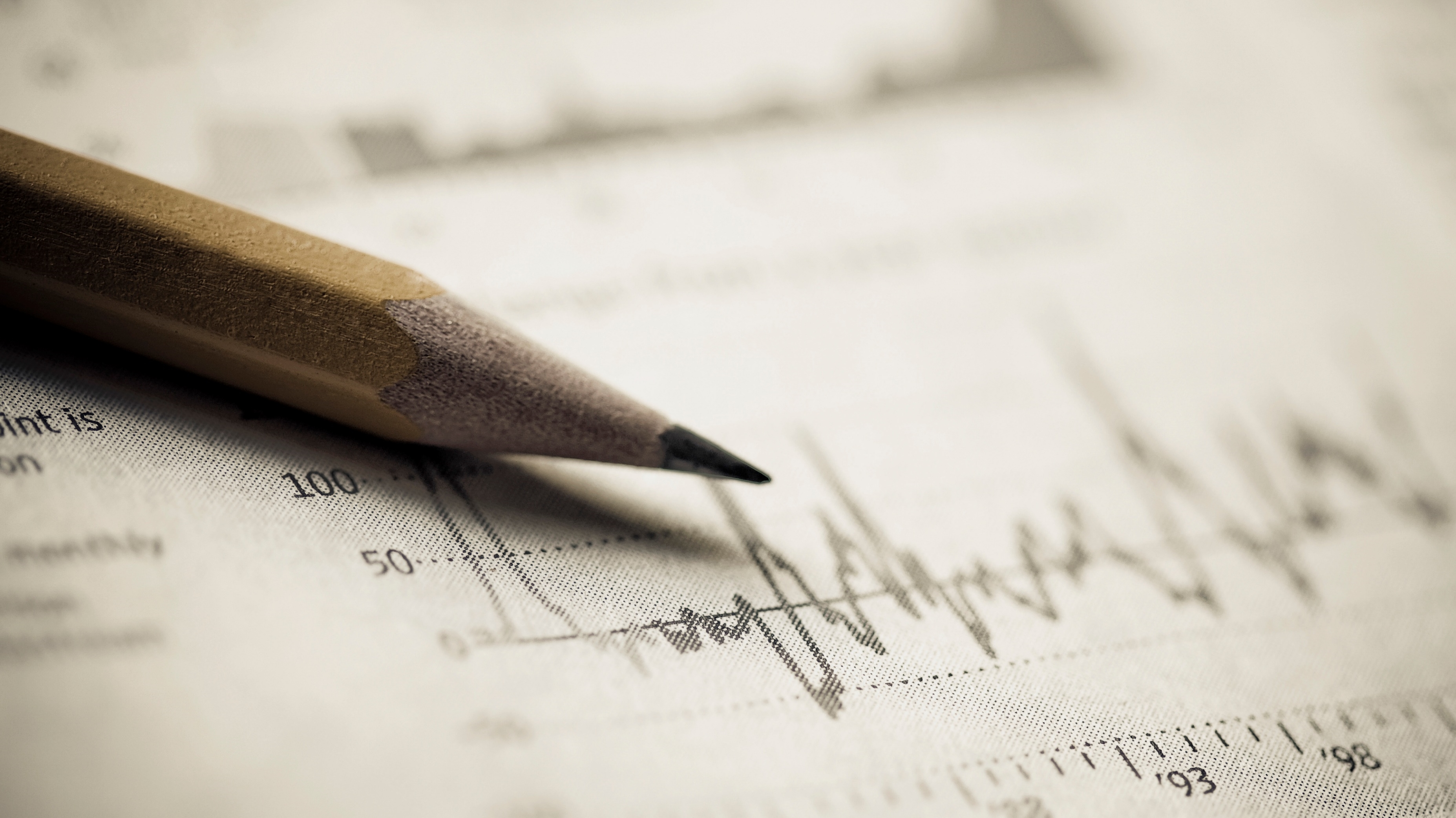 Pi (broj)π
Maria marinović 8.c
OSNOVA BROJA PI  ≈ 3.14
pi se široko koristi u matematici i fizici
 definira se kao odnos opsega i promjera
 prvi ga je odredio Arhimed 
 numerička vrijednost:  ≈3,14159 26535 89793 23846 26433 83279 50288 41971 69399 37510 58209 74944 5923  
 π je iracionalan broj
 pi se zove i Ludolfov broj
 prvi podatak zabilježen je 1600.g.pr.Kr.
BROJ PI KROZ POVIJEST
povijest broja pi razvija se usporedno sa samom matematikom
 djelimo ih na 3 razdoblja: geometrijsko razdoblje
                                                  klasično razdoblje
                                                  izračuni digitalnog doba
 Arhimed je bio prvi koji je odredio vrijednost broja π
Arhimed
bio je grčki fizičar, astronom i jedan od najvećih matematičara starog vijeka
 jedan od trojice najgenijalnijih matematičara svih vremena
 živio je u  Sirakuzi
 odredio je vrijednost broja pi ( geometrijsko razdoblje)
Geometrijsko razdoblje
omjer opsega kružnice i promjera  je isti za sve kružnice,  iznosi malo više od 3.
 bilo je poznato i u antičkim vremenima
 tu činjenicu su znali egipatski, babilonski, indijski i grčki matematičari
 oko 265. godine matematičar Liu Hui otkrio je da je pi=3,1416
KLASIČNO RAZDOBLJE
do drugog tisućljeća π je bio poznat na manje od 10 decimalnih mjesta
 Madhava iz Sangamagrama - je uspio izračunati do sljedeće točnosti na 11 decimalnih mjesta
 njemački matematičar Ludolph van Ceulen - izračunao je 35 decimala broja π
 posvetio je veći dio svog života tomu
Izračuni digitalnog doba
20. stoljećue - digitalnih računala - novi rekord u računanju broja π
  John von Neumann je izračunao 2037 znamenaka broja π
 1973. je izračunata milijunta znamenka
  Srinivasa Ramanujan je otkrio mnogo novih formula za računanje broja π
 Braća Chudnovsky - prvi izračun preko milijardu znamenaka
KVIZ
https://wordwall.net/hr/resource/30045357/pi
HVALA NA PAŽNJI!!!